Taking a Gap Year in Ukraine
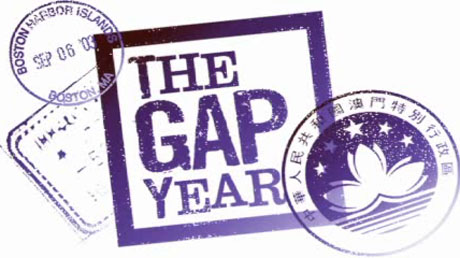 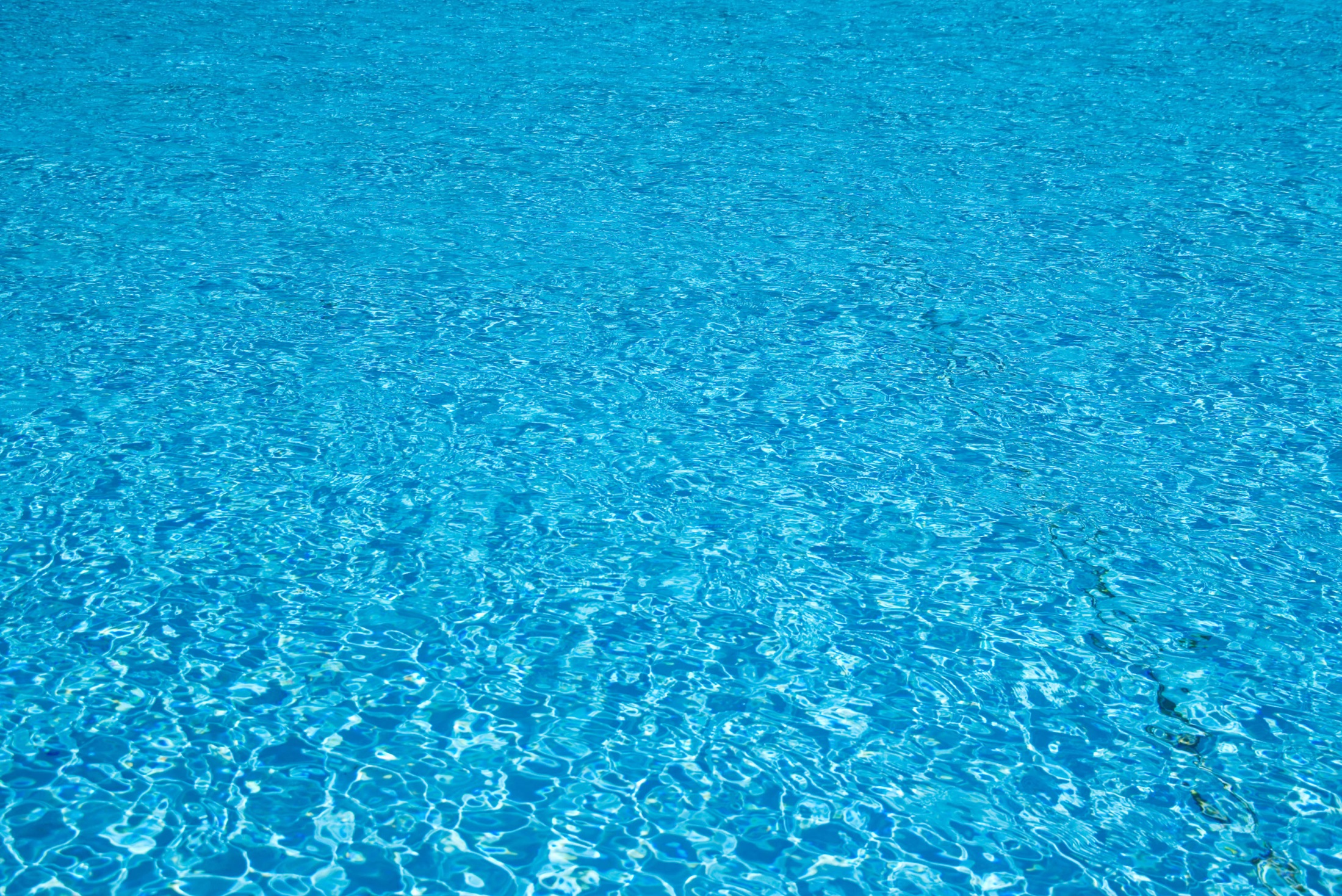 What is a GAP YEAR? Can we define it?
vacation, provided the student or senior secondary vocational school for medical reasons and in other cases
The grounds for issuing the order is:
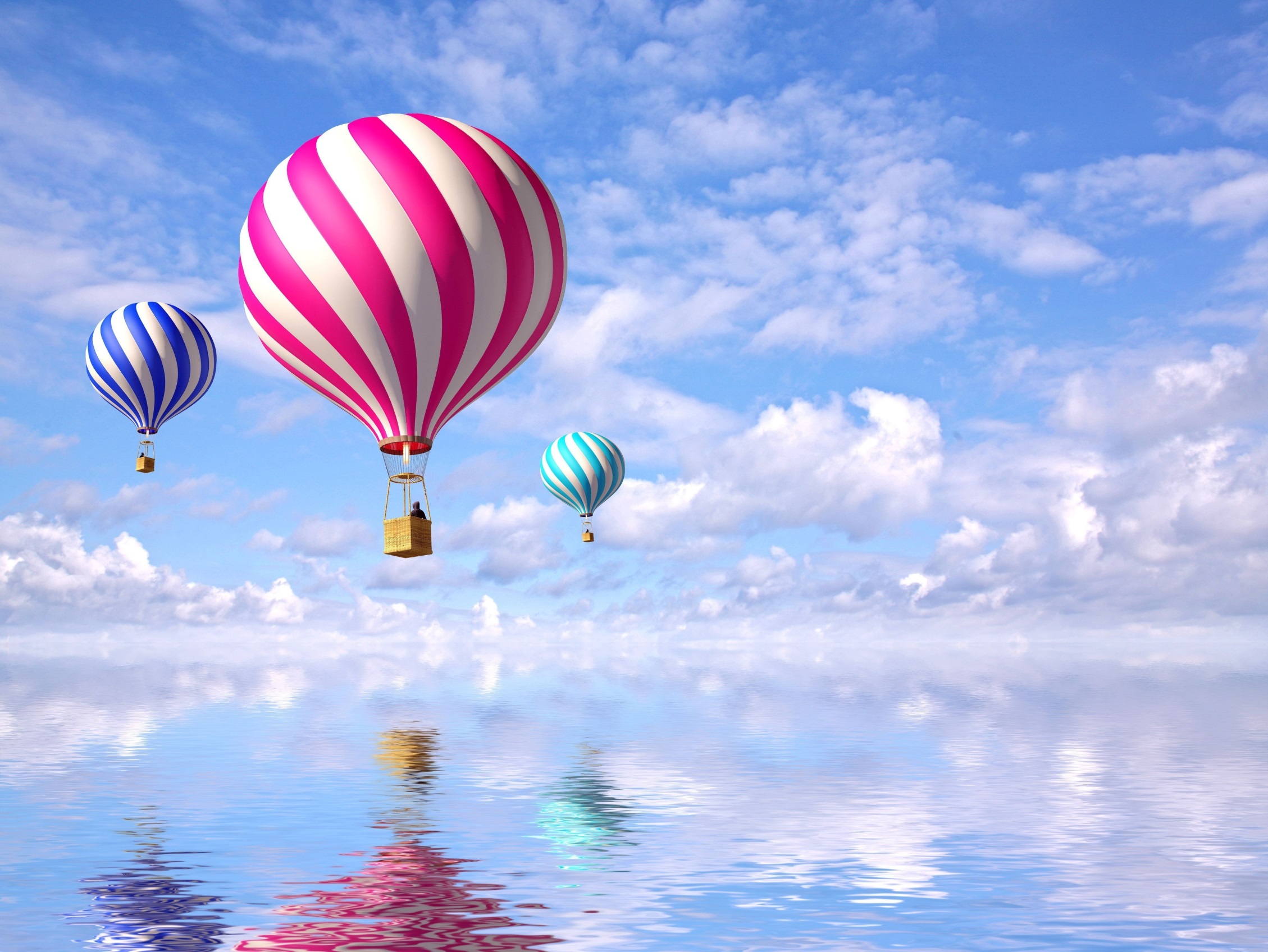 - medical reasons - personal request of the student and the conclusion of the expert committee of clinical health care;
- other exceptional cases - the personal 
statement of the student and a document certifying the reason for academic leave, indicating the reason
Gap year provides an opportunity for students:
- to solve their problems (health or other),
- to prepare for training,
- rest of education
other
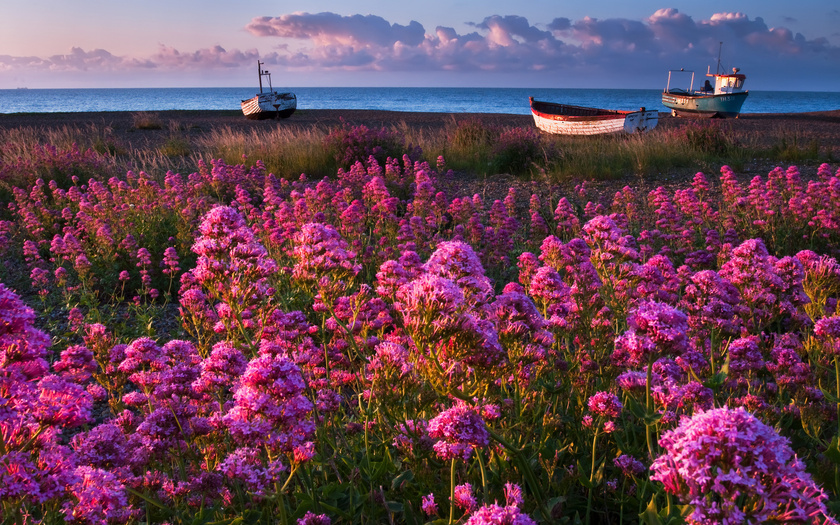 Teaching abroad
Expeditions
Voluntary / Charity work
Conservation projects
Sports activities
Employment
Learn a Language / short courses
Leisure
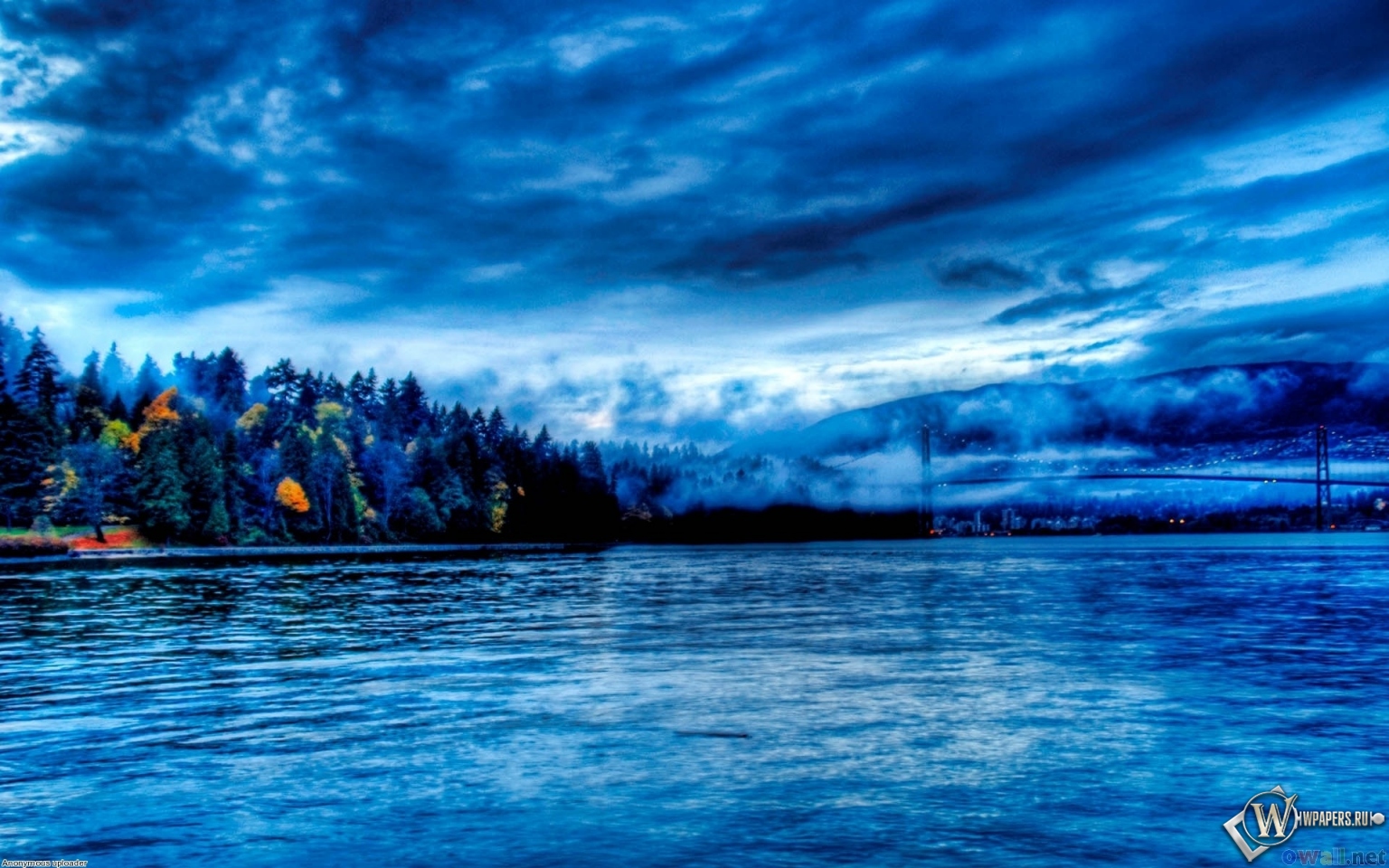 Advantages
Self-reliance
Maturity
Teamwork
Managing money and making plans
Thinking time
Course-related experience
Money to study
Broaden outlook
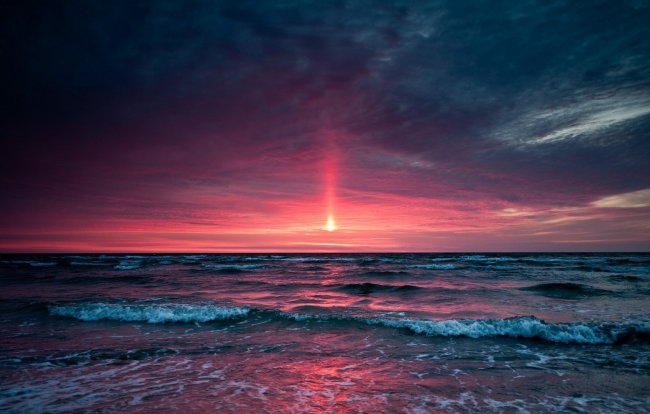 Disadvantages
Time/year behind
Continuity/loss of momentum
Distraction
Cost/debts
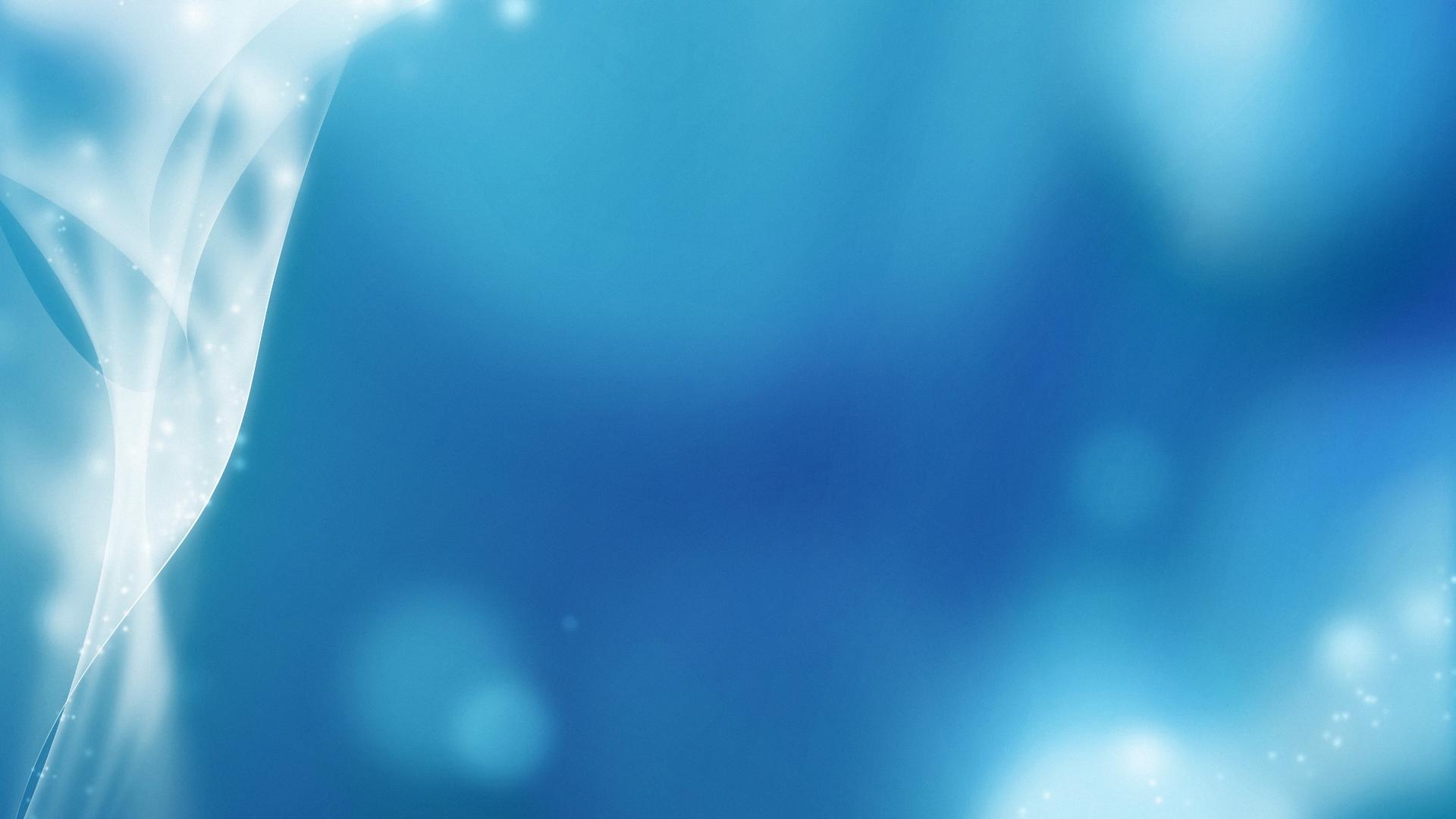 The main disadvantage gap year is a student misses an important year of study.
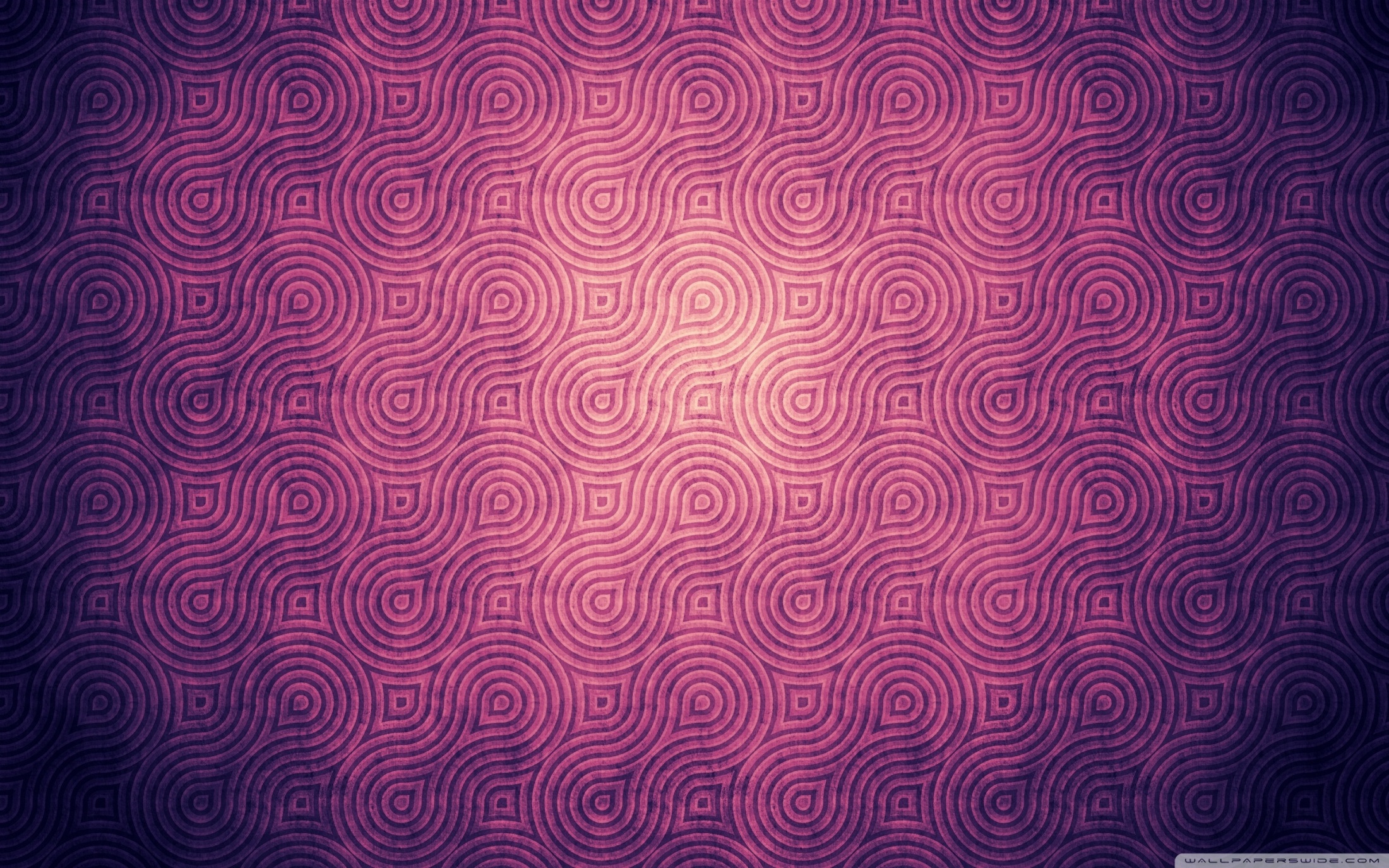 Thorough research and smart planning can be an excellent way of developing skills which are highly valued by potential employers
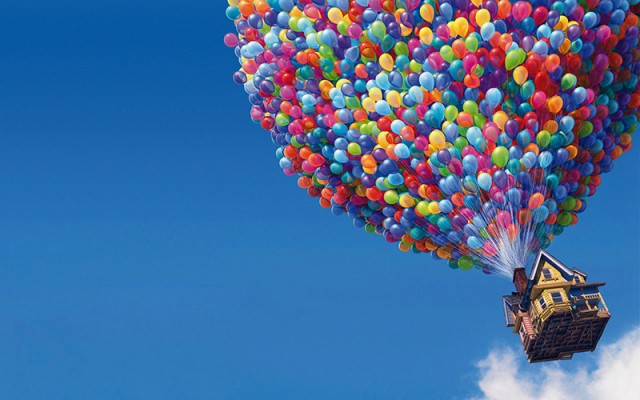 Thank you for your attention!